Sec. 2.2:  Conditional Statements
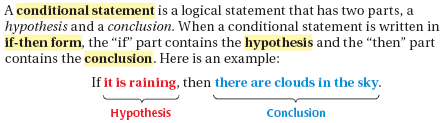 Example
Write each conditional statement in “if, then” form.
Three points are collinear if there is a line containing them.
All whales are mammals.
All 90 degree angles are right angles.
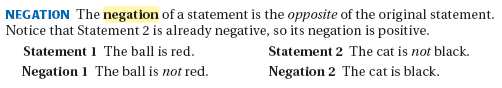 Example
Negate the following statements.
A, B, and C are collinear.
A trapezoid is not a parallelogram.
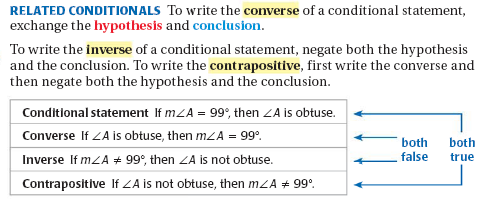 Example
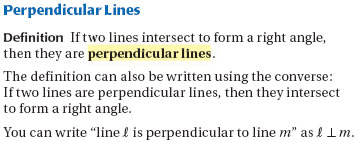 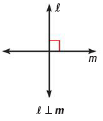 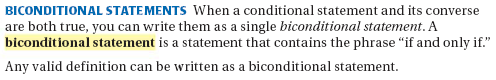 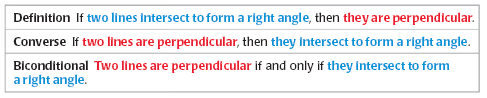 Example
1.
2.
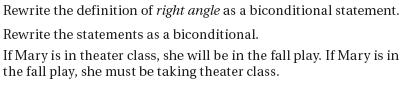